Australian Animals
By: Molly, Sabine 
and Jordan
We are going to talk to you about some Australian animals.
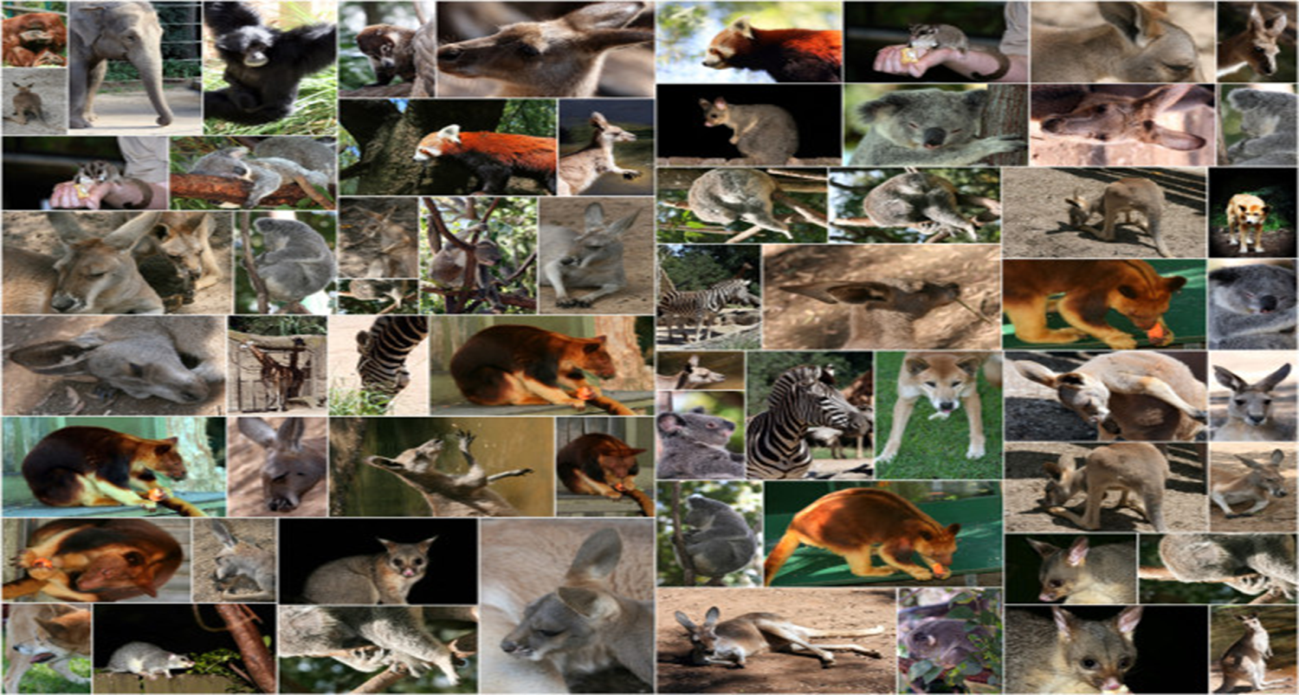 The Kangaroo
Kangaroos have huge back legs with long feet that they use to jump. They eat grass and low growing plants.
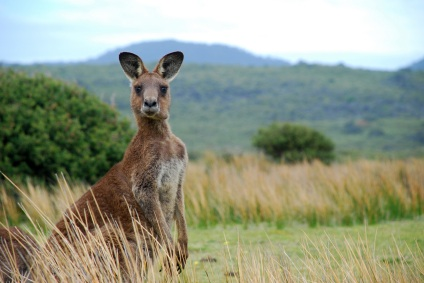 The Platypus
The Platypus lives near freshwater rivers or lakes. They swim underwater for 2 minutes before returning to the surface for air. 
Their webbed feet make their swimming easier.
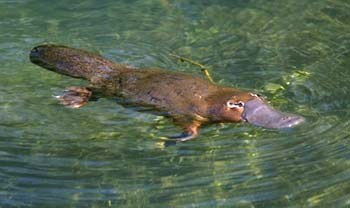 The Koala
The koala eats leaves and sleeps a lot. 
At birth the baby koala is blind and has no fur.
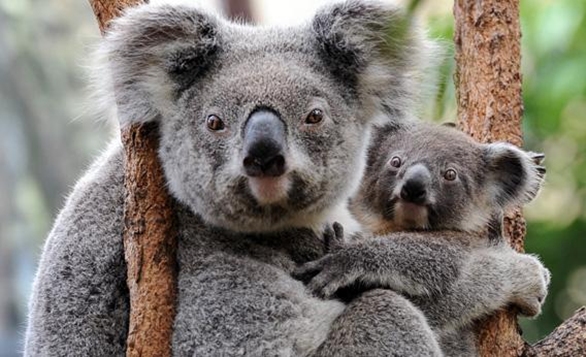 The Emu
The Emu can not fly.
Emu's feed on grass, leaves and small insects.
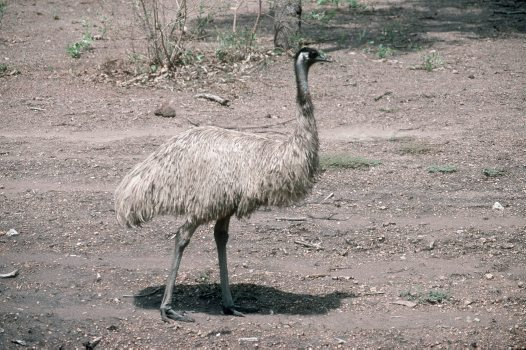 The Bottlenose Dolphin
The bottlenose dolphin has a bottle shaped nose.
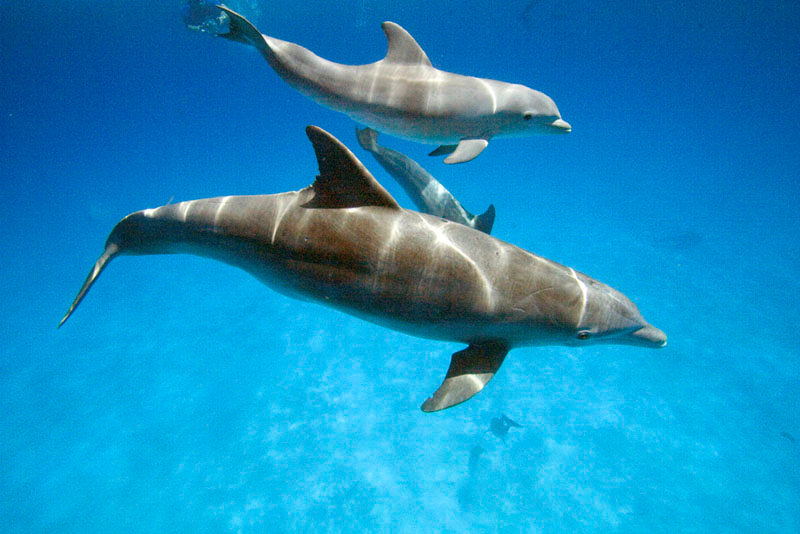 Have you heard of these animals?
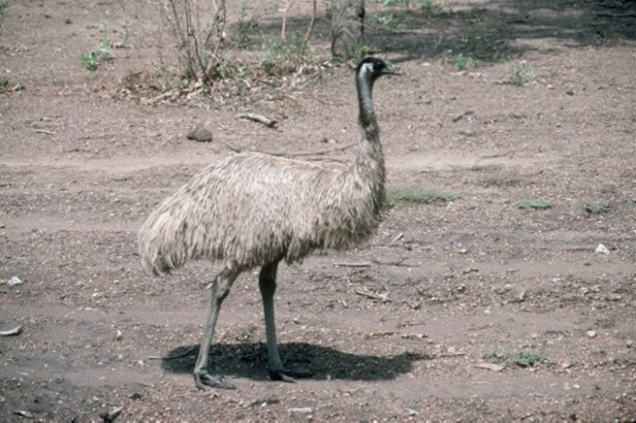 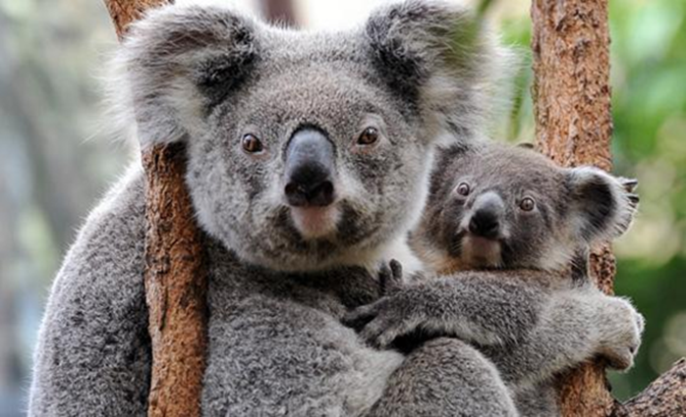 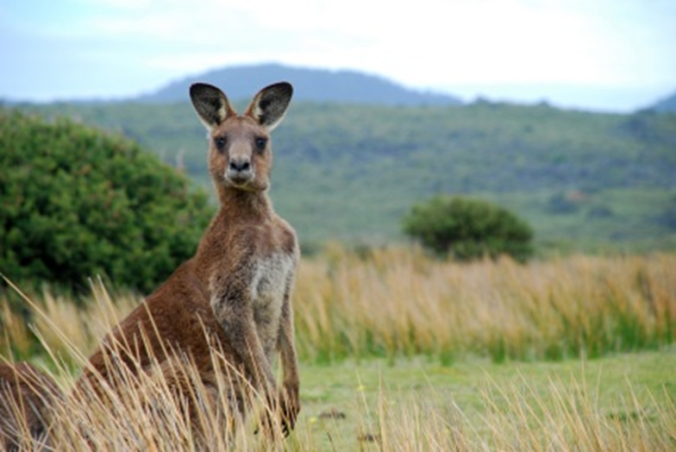 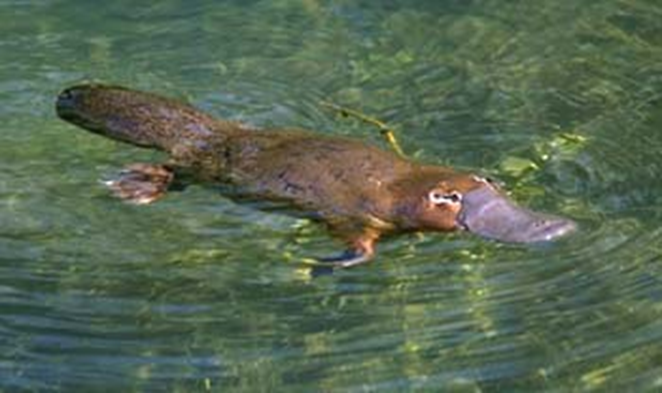 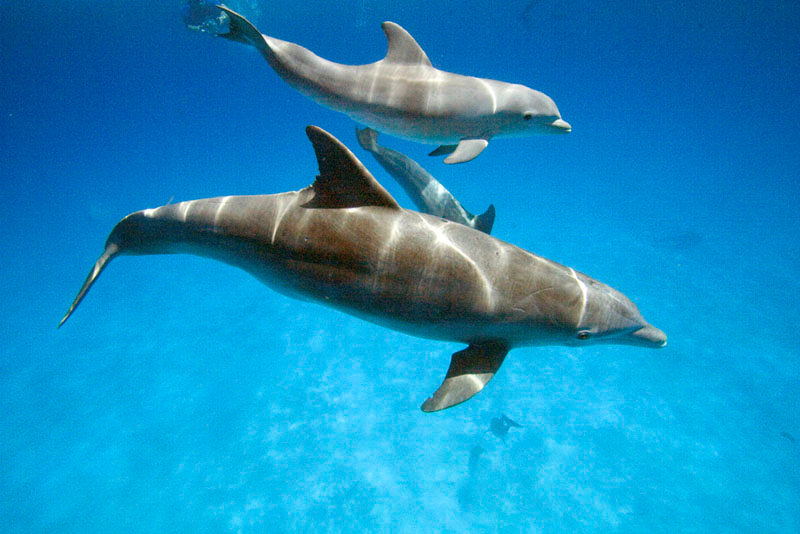 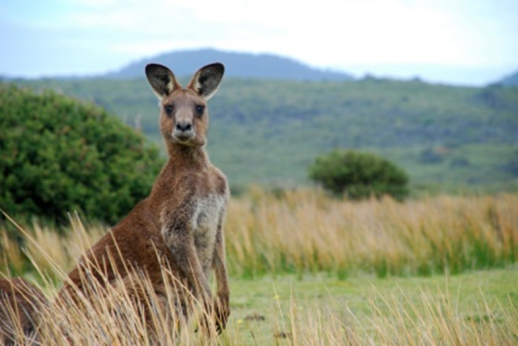 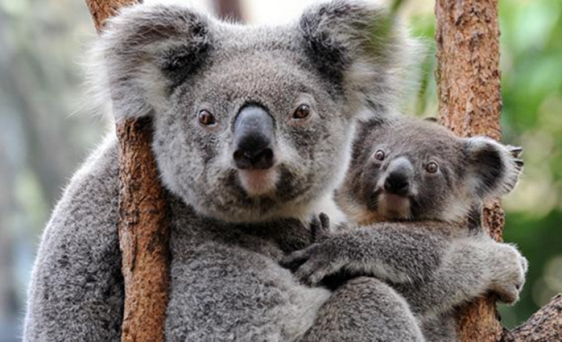 Thankyou
I hope that you have all learnt lots  about Australian animals.
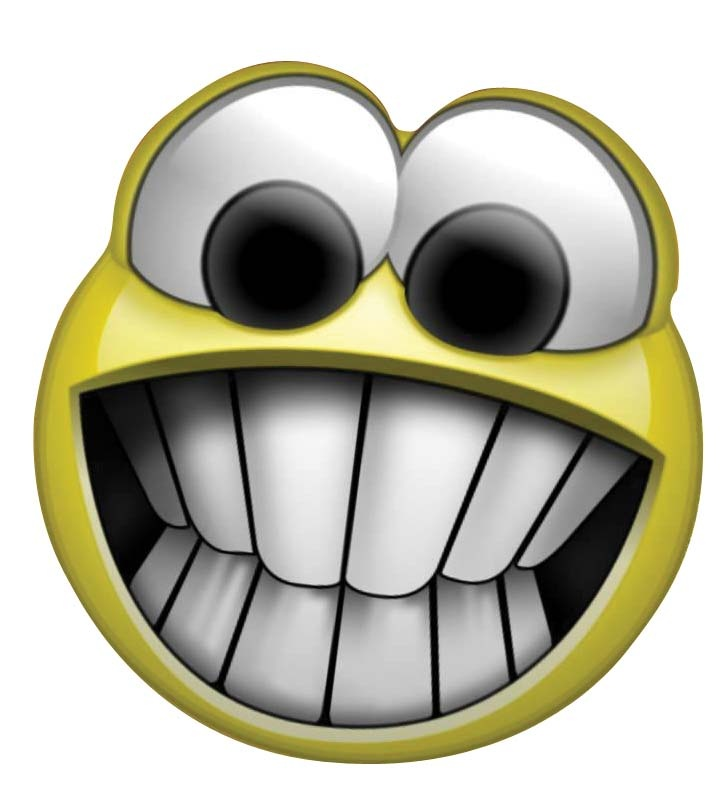